Germany through Postcrossing
My Postcrossing
 Germany Cards Collection
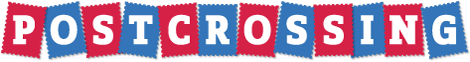 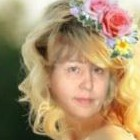 This is my Page
 on Postcrossing Site
unomomento (or Olga) is a member in Russia. She has been a member for over 3 years (1390 days). 
Postcards Sent: 405 Postcards Received: 400
Distance Sent: 1,691,445 km
Last Seen: 1 minute ago
Speaks: Russian, English, German, French, Chuvash ( my native language)
Birthday: 31st December
Info of the  1st August 2014
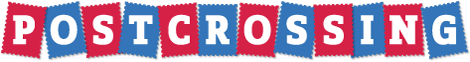 Meet Regensburg!
Postcrossers  from Germany like  sending cards with the town and city images
Willkommen in Frankfurt am Mein!
It is interesting to have it in your hands…
The romantic place of Wartburg welcomes me heartily with the warm inviting words
 on the back side of the card…
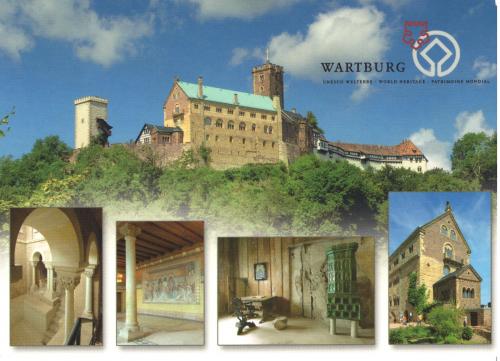 Beautiful Werne is here to travel to…
Sometimes these are cards with multiple images that make the card more informational about  towns and cities.
Romantic Kassel is here to meet.
The  cards are more  interesting with the Coats of Arms of the Places. We can compare their  things with ours and comparison process in our brains helps us to broaden our minds…
Every week I get a card brings joy into my heart and my soul  blossoms with beauty I see…
Wow, I have never dreamt in my life to see one day such a magnificent place in the world as Sauerland! Here it is! 
Lots of Thanks to Postcrossing Project!
Bielefeld is represented by a short story on the front side of the card. We can enjoy reading short info about the place at once, without searching in the Internet, just walking home…
One 
of German Postcrossers sent 
me 
such 
a beautiful 
card 
with 
such 
curious 
notices 
about 
women. 
I like it 
very 
much!
Some cards are with lovely quotes . 
Why cats? 
Because CATS is my favorite theme  in Postcrossing.
The quotes on the cards are so inspirable…
Cards for sending and receiving depend on what theme you choose. Mine is ANIMAL COUPLES. That is why I often receive such cards with lovely words on the back side of the cards…
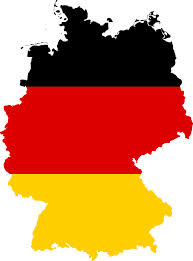 It was Germany through my Postcrossing cards. 
So informational, so much developable.
I could travel and see wonderful places of Germany.
I got a large pile of Positive .
I broadened my knowledge both  in German and in English my  because  Postcrossers from Germany write cards in German or in English.
Thank you for being with me!
If you want 
to enjoy real nice feelings
Join Postcrossing!
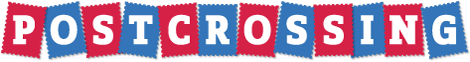